Структурное подразделение детский сад «Золотой петушок»
ГБОУ Самарской области средней общеобразовательной школы №2 
п.г.т. Усть-Кинельский городского округа Кинель Самарской области
XI окружной конкурс исследовательских работ и творческих проектов«Я – исследователь – 2023»
«Что такое море?»
Авторы : 
Зенина Есения 
Козева Ралина
Неманов Егор
Воспитатели:  
Стрельбицкая О.С.
Горшенина А.Д.
АКТУАЛЬНОСТЬ
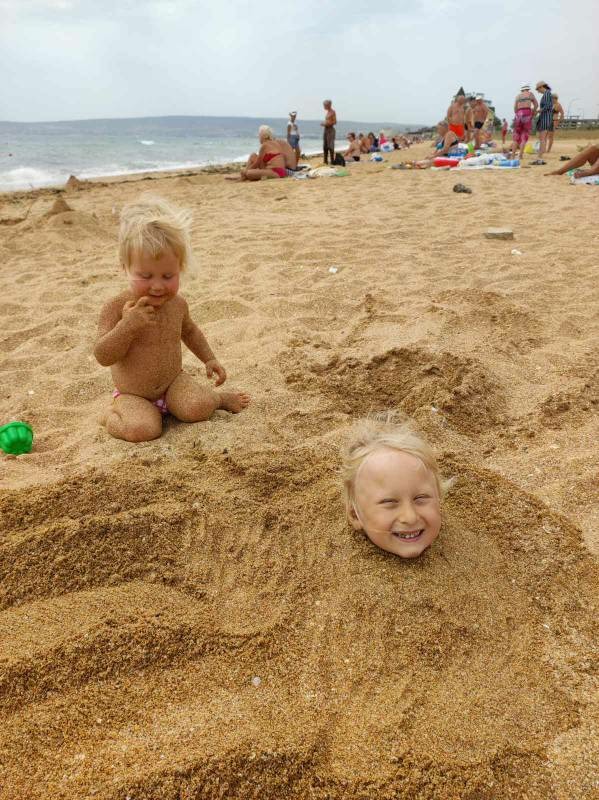 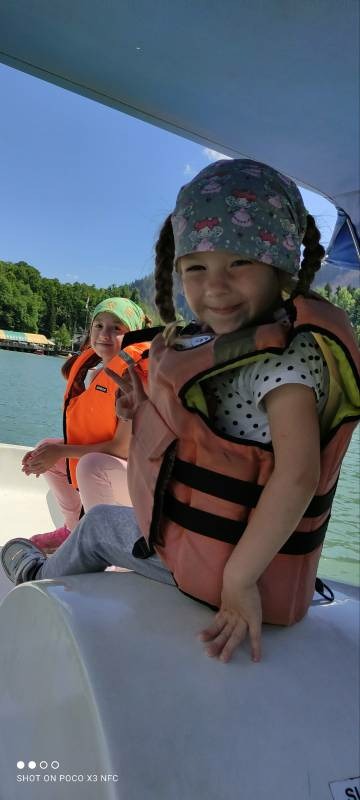 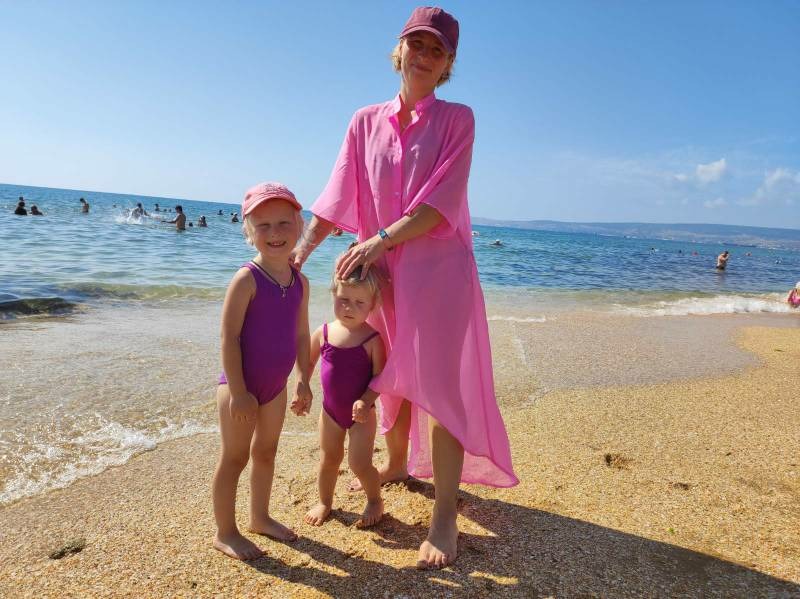 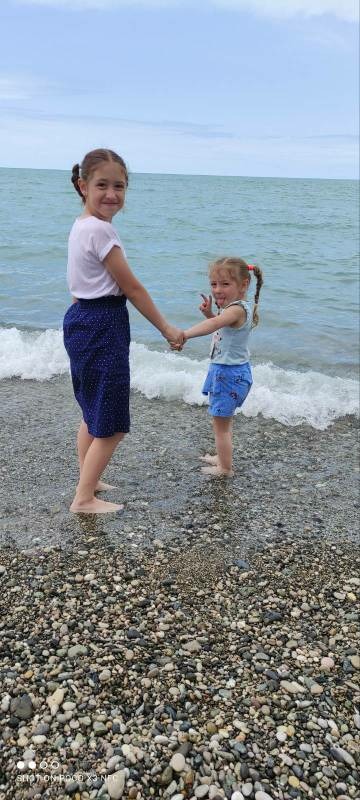 ЦЕЛЬ: расширить свои знания о море, его свойствах
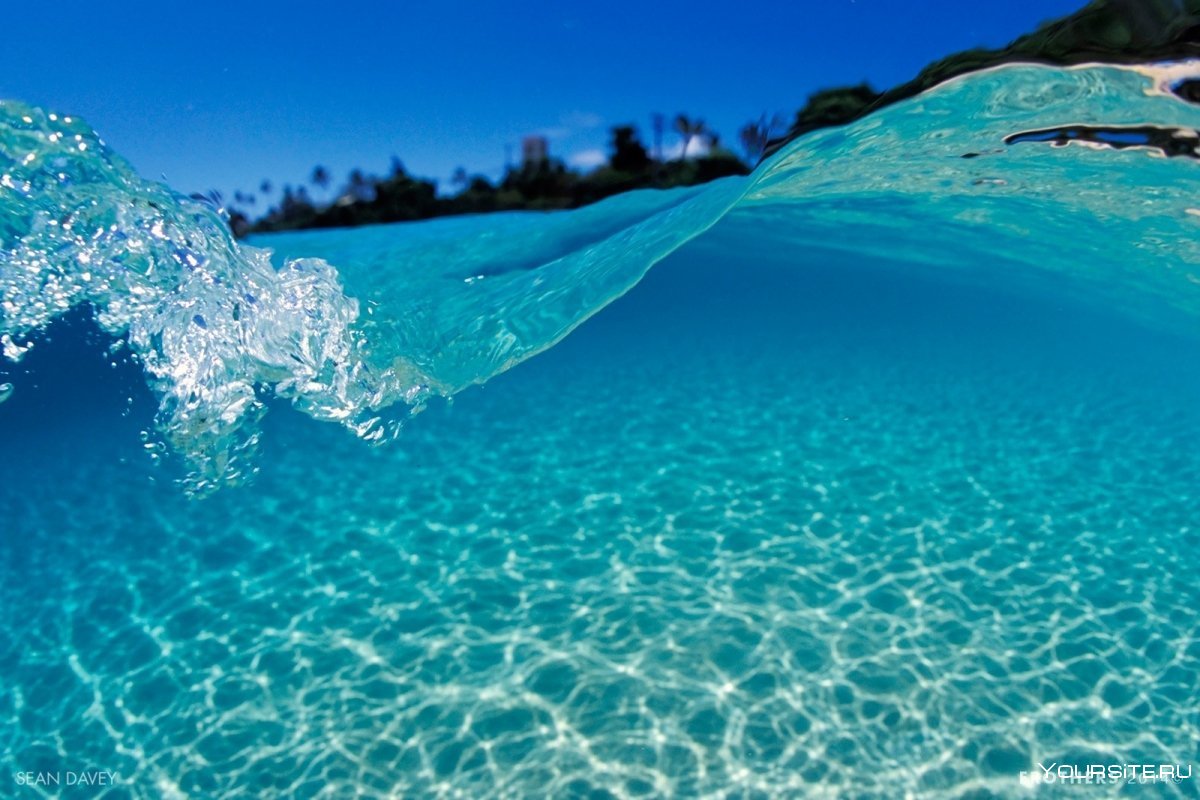 ЗАДАЧИ :
Изучить специальную литературу по данной теме;
 Собрать больше знаний о свойствах моря;
Научиться проводить опыты в домашних условиях;
 Сделать макет «Глубины моря»
ГИПОТЕЗА: мы предположили, что море – это не просто прекрасное место для отдыха, но и  полезное место на планете Земля
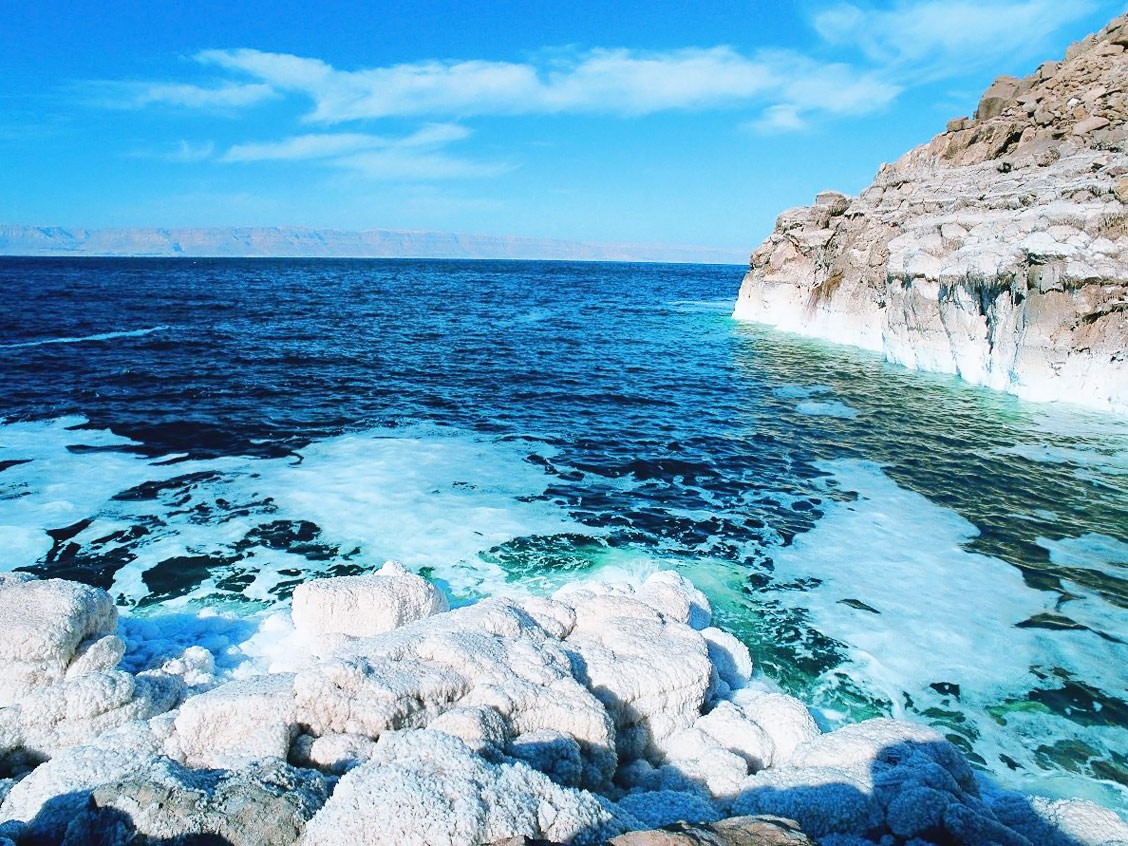 МЕТОДЫ ИССЛЕДОВАНИЯ:
Опрос родителей, воспитателей, детей и анализ результатов.
Просмотр и чтение познавательной и художественной литературы о морях, в том числе и в сети интернет.
Опыты и эксперименты, наблюдения.
Создание макета моря своими руками.
Закрепление материала (выставка рисунков)
ОПРОС:
1.   Знаете ли вы характерные особенности морей?
2. Хотели бы вы расширить свои знания об этом природном мире и узнать о морях необычные факты?
РЕЗУЛЬТАТ ОПРОСА:
ХОД  ИССЛЕДОВАНИЯ:
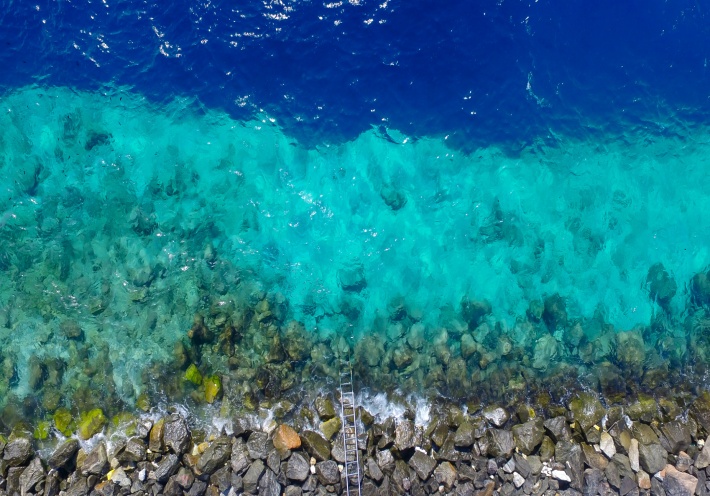 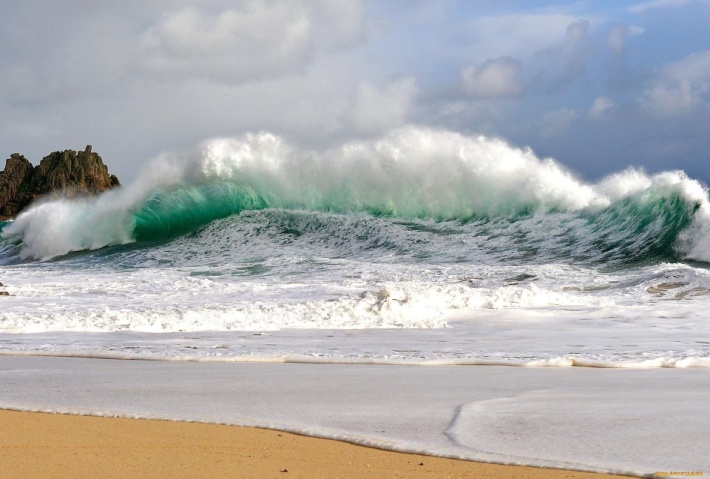 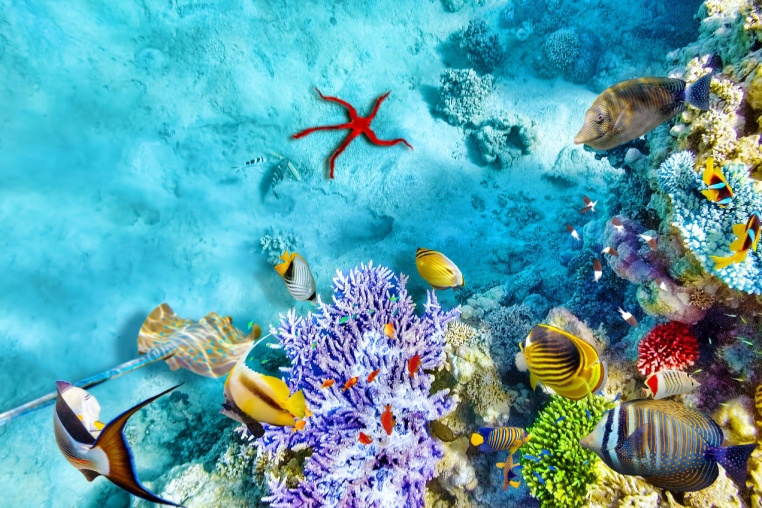 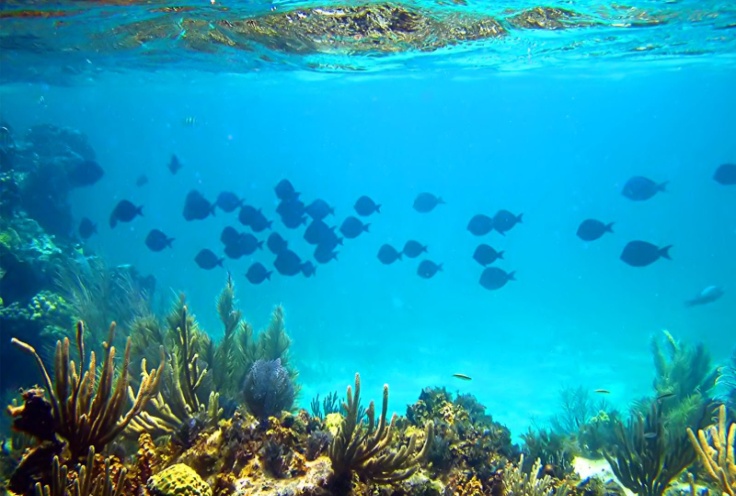 Кто же живет в море?
Что растет в море?
Что такое морская вода?
ОПЫТ № 1 
Как из морской воды получить соль?
Вывод: мы убедились, что
ОПЫТ № 2 
Как из морской воды получить пресную, питьевую воду?
Вывод: мы убедились, что из соленой воды можно получить пресную питьевую воду
ОПЫТ № 3 
Правда ли, что морская вода может держать предмет на плаву?
Вывод: мы наглядно убедились, что соленая вода помогает картофелю плавать.
ВЫВОД ИССЛЕДОВАНИЯ :
ПРАКТИЧЕСКАЯ ЗНАЧИМОСТЬ:
СПАСИБО ЗА ВНИМАНИЕ!